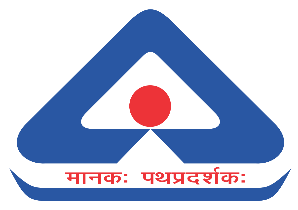 INDIAN STANDARDS FOR ANALYZING MICROBIOLOGICAL SAFETY OF FOOD PRODUCTS
Ms. Varsha Gupta
Scientist-E/ Director (Food & Agriculture Department)
Bureau of Indian Standards
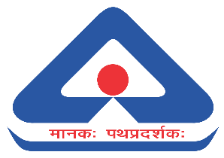 Understanding Food Safety
Food Safety and Microbiological Method of Tests
Health Hazards
Indian Standards on Microbiological Safety of Food Products
SAFE FOOD - Complete freedom of food from risk is an unattainable goal.  A safe and wholesome food  is related to a level of risk that society regards as reasonable in the context, and in comparison with other risks in everyday life. (By FAO/WHO)
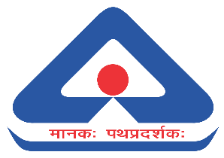 Understanding Food Safety
FOOD SAFETY 
- An assessment that food will not cause harm to the consumer when it is prepared and/or taken according to its intended use
- Food safety is related to the occurrence of food safety hazards and does not include other human health aspects related to e.g. malnutrition.
[Speaker Notes: Most foods that are consumed have not been subject to systematic toxicological and nutritional assessment but are generally regarded as safe to eat because of their long history of consumption and knowledge around preparation. This “history of safe use” of traditionally consumed foods can serve as a benchmark for comparative safety assessment of more novel foods and ingredients. It should be remembered that although traditionally consumed foods are considered safe, they may contain components such as antinutrients, toxins, and/or allergens. For example, potatoes are known to contain the glycoalkaloid solanine and the health risks of eating old or green potatoes have been understood for over a century (BMJ 1979; American Journal of Public Health 1917). Thus complete freedom from risks is an unattainable goal, safety and wholesomeness are related to a level of risk that society regards as reasonable in the context, and in comparison with other risks in everyday life (FAO 1997), and this needs to be considered when introducing new foods/ingredients.]
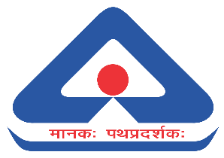 Pests, Parasites
Health Hazards Of Concern
Pesticide Residues
Pathogens
Mycotoxins
Antibiotic Residues
Heavy Metals
Vet. Drug Residues
Food Additives
Natural Toxicants
[Speaker Notes: They provide guidance on hygienic food handling for farmers and processors. They define the maximum levels of additives, contaminants, residues of pesticides and veterinary drugs etc. that can safely be consumed by all. Furthermore, standards specify how the food should be measured, packaged and transported to keep it safe. Application of standards on things like nutrition and allergen labelling, consumers can know whether the food will be good for them.]
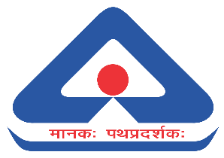 Microbiological Safety of Food products
Food Borne Illnesses

 FOOD INFECTION 

Live microorganism enters the body, multiplies and damages host tissue

 FOOD INTOXICATION 

Can cause damage by the production of toxin in food, despite being absent in the body.
[Speaker Notes: Notes: Microorganisms pose a great challenge to the food safety as there are more than 200 foodborne diseases caused by bacteria, viruses, protozoa and fungi. Thousands of people die every year due to foodborne illnesses. Foodborne illnesses are primarily classified as food infection and food intoxication. While in the first case, live microorganism enters the body, multiplies and damages host tissue, the later can cause damage by the production of toxin in food, despite being absent in the body.]
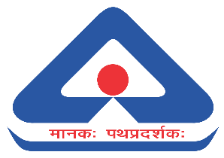 Microbiological Safety of Food products
Why ??
Where ??
Who??
How??
Microbial food safety is very important in the supply chain to reduce the potential for contamination.
Microbial contamination may take place at pre-farming, farming or post-farming stages of the food supply chain.
Salmonella, Listeria monocytogenes, Escherichia coli, Clostridium spp. etc. are the most common pathogenic bacteria associated with food safety issues in the food supply chain.
Efficient process controls and effective food safety management systems are vital elements to reduce microbial contamination and improve food security.
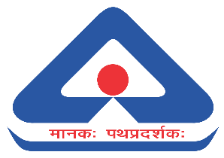 Indian Standard on Microbiological Safety of Food Products
FAD 31 AND ITS SCOPE 

Bureau of Indian Standards through its Food Hygiene, Safety Management and Other Systems Sectional Committee, FAD 31 involves in the formulation of Indian Standards in the field of - 
 
Horizontal methods in the field of microbiological analysis of the food chain from primary production stage to food products, animal feed products, the environmental samples from food production and handling; 
Methods in the field of microbiological analysis of water; 
Specifications for ingredients used in media for microbiological work; 
Methods of sampling and handling of food samples for microbiological testing; and 
Safe handling and containment of infectious microorganisms and hazardous biological materials
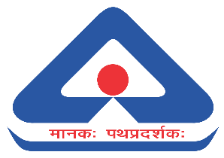 Indian Standard on Microbiological Safety of Food Products (i)
Horizontal methods for enumeration of microorganisms by pour  plate and surface plate methods
Methods for detection and enumeration of various microorganisms in food chain and in animal feeding stuff, like, Escherichia coli, Staphylococcus aureus, Salmonella, Vibrio cholrea, Vibrio parahaemolyticus etc
The standards may be categorized into various sub-categories
Preparation of test samples, initial suspension and decimal dilutions for microbiological examination
01
Polymerase chain reaction (PCR & qRT-PCR) based method for the    detection of food borne pathogens;
02
03
04
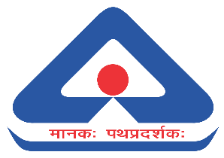 Indian Standard on Microbiological Safety of Food Products (ii)
Sampling Techniques (Primary Production Stage) for Microbiological   Analysis
Method Validation (of Microbiological Methods)
The standards may be categorized into various sub-categories
Specific Requirements and Guidance for Proficiency Testing by Interlaboratory Comparison
05
Preparation, Production, Storage and Performance Testing of   Culture Media
06
07
08
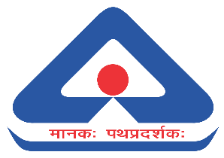 IS 5402 (Part 1) : 2021
01 Indian Standards on Enumeration of Microorganisms by Pour Plate and Surface Plate Methods
Microbiology of the food chain — Horizontal method for the enumeration of microorganisms Part 1 Colony count at 30°C by the Pour Plate Technique
IS 5402 (Part 2) : 2021
To identify, isolate and enumerate organisms of particular genus or species, the microbial populations are required to be separated into pure culture 

Serial dilution agar plate technique is used 

Once diluted, the suspensions are placed on suitable nutrient media

The pour plate or surface plate technique are the procedures usually employed for placing the suspensions.
Microbiology of the food chain — Horizontal method for the enumeration of microorganisms Part 2 Colony count at 30°C by the Surface Plating Technique
The Indian Standards formulated by the Sectional Committee, FAD 31, on these techniques are mentioned as under:
[Speaker Notes: Notes: The microorganisms exist in nature in the form of mixture of many other cell types. Microbial population are not segregated by species. In order to identify, isolate and enumerate organisms of particular genus or species, these microbial populations are required to be separated into pure culture containing only one type of organisms suitable for the study of their cultural, morphological, and biochemical properties. To accomplish this, the serial dilution agar plate technique is used which involves serial dilution of a bacterial suspension in sterile water blanks, which serve as a diluent of known volume. Once diluted, the suspensions are placed on suitable nutrient media. The pour plate or surface plate technique are the procedures usually employed for placing the suspensions.]
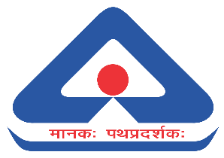 Pour Plate and Surface Plate Methods
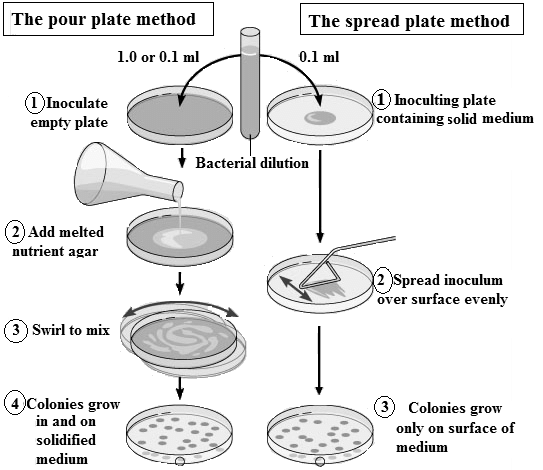 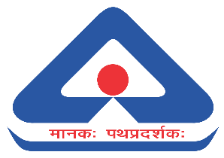 Part 2 
Surface Plate Technique
IS 5402 (Part 1) & IS 5402 (Part 2)
Part 1 
Pour Plate Technique
Applicable to products containing heat-sensitive organisms that are likely to form a significant proportion of the total flora
Applicable to products containing obligate aerobic bacteria that are likely to form a significant proportion of the total flora
Applicable to products when a low limit of detection is specified (below 102/g or 102/ml for liquid samples or below 103/g for solid samples)
Applicable to products that contain small particles that can prove difficult to distinguish from colonies in a pour plate
Applicable to products expected to contain spreading colonies that obscure colonies of other organisms, e.g. milk and milk products likely to contain spreading Bacillus spp.
products whose intense colour prevents the recognition of colonies in a pour plate
products for which distinction between different types of colony is required as part of the assessment of food quality
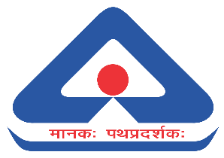 Foodborne Illness/Food Poisoning
02 - Indian Standards on Methods for Detection and Enumeration of Microorganisms in Food Chain Responsible for Food Poisoning (i)
Food Intoxication
Food Infection
[Speaker Notes: Notes: Foodborne illness, more commonly referred to as food poisoning is the result of eating contaminated, spoiled, or toxic food. Foodborne illnesses are usually infectious or toxic in nature and caused by bacteria, viruses, parasites or chemical substances entering the body through contaminated food or water. 
 
Generally, the term “food poisoning,” as applied to diseases caused by microorganisms, is used to include both the illnesses caused by the ingestion of toxins released by the organisms and those resulting from infection of the host through the intestinal tract. Thus, food-borne diseases may be classified into ‘poisonings’ and ‘infections’.]
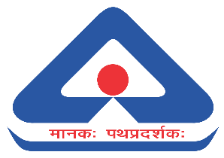 Those in which the food does not ordinarily support growth of the pathogens but merely carries them
Botulism, caused by the presence of toxin (Neurotoxin) produced by Clostridium botulinum in food; and
02 - Indian Standards on Methods for Detection and Enumeration of Microorganisms in Food Chain Responsible for Food Poisoning (ii)
Food Intoxication
Food Infection
Staphylococcal intoxication, caused by a toxin (Enterotoxin) from Staphylococcus aureus in the food.
Those in which the food can serve as a culture medium for growth of the pathogens to numbers that will increase the likelihood of infection of the consumer of the food
[Speaker Notes: Notes: 
a) Food poisonings can be the result of either chemical poisoning or the ingestion of a toxicant (intoxication). The toxicant might be found naturally in certain plants or animals or it may be a toxic metabolic product excreted by a microorganism. A bacterial food intoxication, therefore, refers to food-borne illnesses caused by the presence of a bacterial toxin formed in the food. 
 
There are two chief kinds of food intoxications caused by bacteria:
 
1) Botulism, and 2) Staphylococcal intoxication.

b) Food infection by bacteria refers to foodborne illnesses caused by the entrance of bacteria into the body through ingestion of contaminated foods and the reaction of the body to their presence or to their metabolites. Food infections can further be divided into two types: 
 
1) Those in which the food does not ordinarily support growth of the pathogens but merely carries them. For example, the pathogens causing tuberculosis, diphtheria, the dysenteries, typhoid fever, brucellosis, cholera, infectious hepatitis, Q fever, etc.; and
 
(2) Those in which the food can serve as a culture medium for growth of the pathogens to numbers that will increase the likelihood of infection of the consumer of the food. For example, Salmonella spp., Vibrio parahaemolyticus, and enteropathogenic Escherichia coli. 
 
Outbreaks of food infections of the second type are likely to be more explosive than outbreaks caused by other intestinal pathogens.]
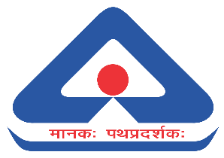 02 - A) Indian Standards on Method of Tests for Coliforms (i)
Basic Characteristics of Coliforms
The leading species of coliform bacteria are Escherichia coli and Enterobacter aerogenes.
Two standards formulated by BIS for detection and enumeration of coliforms
These standards are applicable to products intended for human consumption and for the feeding of animals, and environmental samples in the area of food production and food handling.
[Speaker Notes: Notes: Coliforms are short rods, aerobic and facultative anaerobic, Gram-negative, non-spore-forming bacteria which ferment lactose with gas formation containing the enzyme β-galactosidase. The leading species of coliform bacteria are Escherichia coli and Enterobacter aerogenes. They are commonly used as indicator of sanitary quality of foods and water. Coliforms normally do not cause serious illness, however, their presence indicate that other pathogenic organisms of fecal origin may be present in the sample.]
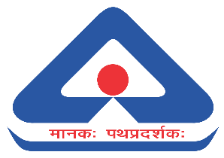 02 - A) Indian Standards on Method of Tests for Coliforms (ii)
Comparison of the Colony Count technique [as per IS 5401 (Part-1) : 2012] and Most Probable Number Technique [as per IS 5401 (Part-2) : 2012]
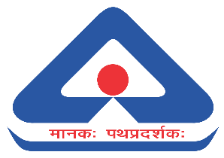 02 - A) Indian Standards on Method of Tests for Coliforms (iii)
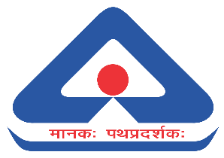 02 - B) Indian Standards on Method of Tests for 
Escherichia coli (i)
Basic Characteristics of Escherichia coli
It is one of the ‘coliform groups’
Most of the strains of E. coli are harmless, many are pathogenic and cause 
a variety of diseases in humans and animals. Most of the strains of E. coli are harmless, many are pathogenic and cause a variety of diseases in humans and animals
Cause three principal types of infections in humans including:
intestinal gastroenteritis,
urinary tract infections, and 
neonatal sepsis/meningitis.
[Speaker Notes: Notes: Escherichia coli is a facultatively anaerobic, gram-negative, rod shaped bacterium that is primarily present in the gastrointestinal tract of humans and warm-blooded animals. It is one of the ‘coliform groups’. Although most of the strains of E. coli are harmless, many are pathogenic and cause a variety of diseases in humans and animals. The genus Escherichia is divided into many biotypes and serotypes, some of which can be pathogenic to humans. Specific virulence attributes that have been acquired by such strains enable them to cause three principal types of infections in humans including intestinal gastroenteritis, urinary tract infections, and neonatal sepsis/meningitis.]
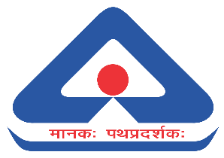 02 - B) Indian Standards on Method of Tests for 
Escherichia coli (ii)
A total of Eight Indian Standards on methods for detection and enumeration of Escherichia coli in food and drinking water have been formulated by BIS
[Speaker Notes: Notes: Various methods have been prescribed for detection and enumeration of Escherichia coli in food and drinking water. Selection of the method may depend upon the type of the sample, processing steps involved and probability of the number and condition of the organism present in the sample which are defined in the referred standards.]
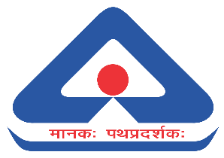 02 - B) Indian Standards on Method of Tests for 
Escherichia coli (iii)
A total of five Indian Standards on methods for detection and enumeration of Escherichia coli in food and water have been formulated by BIS
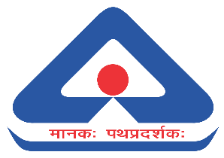 IS 5887 (Part-1)  
Methods for Detection of Bacteria Responsible for Food Poisoning 
Part 1 Isolation, Identification and Enumeration of Escherichia coli
Basic method for detection, isolation and enumeration of E. coli

Prescribes the general characteristics of the organisms, their growth characteristics on nutrient agar as well as selective media and biochemical test properties (Clause 4)

Procedure of isolation of organism including sample preparation (Clause 5)

Inoculation on MacConkey broth, MacConkey medium, Eosin methylene blue lactose agar and Tergitol-7 agar (Clause 5)

Incubation at 37oC for overnight followed by identification of E. coli (Clause 5)

For identification, suspected colonies showing characteristic properties are tested for Gram’s Stain and motility test followed by biochemical tests for H2S production, indole, urease, methyl red, Voges-Proskauer reaction, citrate utilization, fermentation of carbohydrates and test for growth with acid and gas production in MacConkey broth (Clause 5)

Standard recommends both ‘Plate Count’ and Most Probable Number (MPN) method for the enumeration of E.coli, if all the prescribed identification tests give positive results.
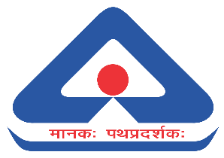 IS 16067
Microbiology of the Food Chain — Horizontal Method for the Enumeration of Beta-Glucuronidase-Positive Escherichia coli (1)
This standard has been published in three parts:

Part 1 : 2020 - Colony-Count Technique at 44°C Using Membranes and 5-Bromo-4-Chloro-3-Indolyl Beta-D-Glucuronide

Part 2 : 2023 - Colony-count technique at 44 C using 5-bromo-4-chloro-3-indolyl -D-glucuronide

Part 3 : 2023 - Detection and most probable number technique using 5-bromo-4-chloro-3- indolyl--D-glucuronide

The user may choose either of the three parts. All parts are for general application.

However, IS 16067 (Part 1) or IS 16067 (Part 3), both include a resuscitation step, should be used in preference for foodstuffs likely to contain sub-lethally injured cells as a result of properties associated with the food or processing conditions, such as, dehydration, freezing, and exposure to a saline (such as marine) environment or damage by disinfectants such as chlorine-containing products. 

Out of both the method (Part 1 & 3), the method given in Part 1 should be preferred over Part 3 due to limitations of MPN method.
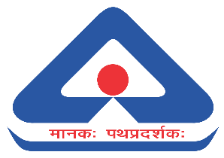 IS 16067
Microbiology of the Food Chain — Horizontal Method for the Enumeration of Beta-Glucuronidase-Positive Escherichia coli (2)
Kilian and Bulow, in 1976 described the association of beta-glucuronidase (GUS) with the genus Escherichia 

β-glucuronidase is an enzyme of which hydrolyses β-glucuronic acid residues from the non-reducing termini of glycosaminoglycans (GAGs). 

First step involves reviving the organism (resuscitation stage) present in the sample by inoculating it onto membranes overlaid on minerals-modified glutamate agar (MMGA) and then incubate it at 37 °C for 4 h. 

For isolation, the membranes from the resuscitation stage on the MMGA are transferred to tryptone bile X-glucuronide agar (TBX) which contains 5-bromo-4-chloro-3-indolyl-β-D-glucuronic acid (BCIG) as an ingredient. The sample is then incubated at 44 °C for 20 h to 24 h.

For enumeration, the number of colonies of β-glucuronidase-positive Escherichia coli are calculated from the number of typical blue or blue-green colonies per plate.
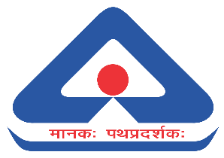 IS 16424 : 2016
Microbiology of Food and Animal Feeding Stuffs
Horizontal Method for the Detection and Enumeration of Presumptive Escherichia coli — Most Probable Number Technique
Presumptive Escherichia coli are bacteria which at 44°C ferment lactose with the production of gas, and produce indole from tryptophan. 

The enumeration of presumptive Escherichia coli in the standard is prescribed by MPN method by calculating most probable number of E. coli per millilitre or per gram of the test sample. 

Lauryl sulphate broth (Clause 5.2) has been used as a Selective enrichment medium and EC broth (Clause 5.3) as Selective medium.

The standard also defines the Principle of the method (Clause 4), performance testing and quality assurance of the culture medium (Clause 5.3.3).
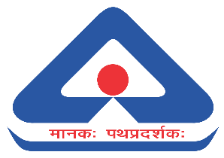 IS 16987 : 2018 
Real Time PCR Based Method for the Detection of Food Borne Pathogens Horizontal Method for the Detection of Shiga Toxin Producing Escherichia coli (STEC) and the Determination of O157, O111, O26, O103 and O145 Serogroups
Shiga toxin-producing Escherichia coli (STEC) are pathogenic E. coli, which can cause diarrhoea as well as more severe diseases in humans such as haemorrhagic colitis and haemolytic uremic syndrome 

E. coli can be serologically or genetically differentiated based on three major surface antigens or their encoding genes “O” (somatic), “H” (flagella), and “K” (capsule) antigens
             
Of these three, O and the H antigens are considered for serotyping the strains of E. coli associated with diarrheal disease, Eg. Serogroups O157, O111, O26, O103, and O145

The genes responsible for coding given serotypes are rfbE (for O157), wbdl (for O111), wzx (for O26), ihp1 (for O145) and wzx (for O103) genes 

The main virulence genes for STEC are stx gene which encodes the ‘Shiga toxins’ and eae gene which encoded the ‘intimin’ (a 90 kDa protein)

Standard describes the identification of Shiga toxin-producing Escherichia coli (STEC) by means of the detection of the above mentioned genes using Real-Time Polymerase Chain Reaction (PCR) based method
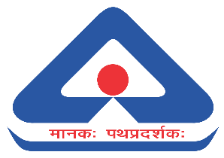 IS 15185 : 2016
Water quality - Detection and enumeration of Escherichia coli and coliform bacteria - Membrane filtration method for water with low bacterial background flora
This method is based on membrane filtration, subsequent culture on a chromogenic coliform agar medium, and calculation of the number of target organisms in the sample (Clause 4). 

Due to the low selectivity of the differential agar medium, background growth can interfere with the reliable enumeration of E. coli and coliform bacteria, for example, in surface waters or shallow well waters. This method is not suitable for these types of water (Clause 1).

This method is especially suitable for waters with low bacterial numbers that will cause less than 100 total colonies on chromogenic coliform agar (CCA). These may be drinking water, disinfected pool water, or finished water from drinking water treatment plants (Clause 1).

Some strains of E. coli which are β-D-glucuronidase negative, such as Escherichia coli O157, will not be detected as E. coli. As they are β-D-galactosidase positive, they will appear as coliform bacteria on this chromogenic agar (Clause 1).
[Speaker Notes: Notes: The presence and extent of faecal pollution is an important factor in assessing the quality of a body of water and the risk to human health from infection. Examination of water samples for the presence of Escherichia coli (E. coli), which normally inhabits the bowel of man and other warm-blooded animals, provides an indication of such pollution. Examination for coliform bacteria can be more difficult to interpret because some coliform bacteria live in soil and surface fresh water and are not always intestinal. Therefore, the presence of coliform bacteria, although not a proof of faecal contamination, may indicate a failure in treatment or ingress of water into the distribution system.]
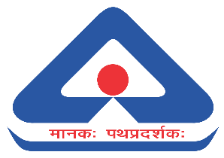 IS 17819 : 2022
Water quality - Enumeration of Escherichia coli and coliform bacteria - Most probable number method
This method is specified for the enumeration of E. coli and coliform bacteria in water. The method is based on the growth of target organisms in a liquid medium and calculation of the “Most Probable Number” (MPN) of organisms by reference to MPN tables (Clause 1). 

This method can be applied to all types of water, including those containing an appreciable amount of suspended matter and high background counts of heterotrophic bacteria. However, it must not be used for the enumeration of coliform bacteria in marine water. 

This method relies upon the detection of E. coli based upon expression of the enzyme Beta- D-glucuronidase and consequently does not detect many of the enterohaemorhagic strains of E. coli, which do not typically express this enzyme (Clause 1). 

The choice of tests used in the detection and confirmation of the coliform group of bacteria, including E. coli, can be regarded as part of a continuous sequence. 

The extent of confirmation with a particular sample depends partly on the nature of the water and partly on the reasons for the examination. The test described in this method provides a confirmed result with no requirement for further confirmation of positive wells.
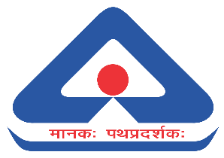 02 - C) Indian Standards on Method of Tests for Enterobacteriaceae (i)
Enterobacteriaceae family contains a large number of genera that are biochemically and genetically related to one another, Eg, Escherichia, Shigella, Salmonella, Enterobacter, Proteus, Yersinia etc. 

Members can be referred to as enterobacteria or "enteric bacteria" as several members live in the intestines of animals. 

These are gram-negative, short rods, non-sporulating, facultative anaerobes. 

Motility if present is by means of peritrichous (lateral) flagella, except Shigella and Klebsiella which are non-motile.
 
Two Indian Standards on methods for detection and enumeration of Enterobacteriaceae formulated by BIS are as follows:
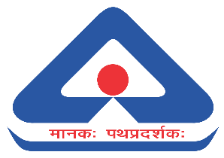 02 - C) Indian Standards on Method of Tests for Enterobacteriaceae (ii)
The method are applicable to products intended for human consumption and the feeding of animals, and environmental samples in the area of primary production, food production and food handling. 

Enterobacteriaceae forms characteristic colonies on violet red bile glucose agar (VRBG) and ferment glucose, show a negative oxidase reaction

Comparison of the detection of Enterobacteriaceae and enumeration by Colony Count technique methods [as per IS 17112 (Part-1) : 2019 and (Part-2) : 2019]
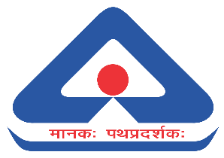 02 - C) Indian Standards on Method of Tests for Enterobacteriaceae (iii)
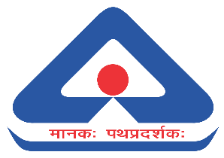 02- D) Indian Standards on Method of Tests for Staphylococcus aureus (i)
Staphylococci are a group of small, spherical, aerobic, Gram-positive cocci in clusters, usually, but not always

Staphylococcus aureus is a very important member of this group

It produces a golden yellow-coloured colonies on nutrient agar and blood agar and shiny black colonies with or without narrow grey-white margin when grown in Baird-Parker medium

Suspect colonies must show coagulase activity.

This bacterium produces Staphylococcal Enterotoxins which are virulence factors responsible to cause two common human diseases, i.e., toxic shock syndrome (TSS) and staphylococcal food poisoning (SFP).
[Speaker Notes: Notes: Staphylococci are a group of small, spherical, aerobic, Gram-positive cocci in clusters, usually, but not always. Staphylococcus aureus is a very important member of this group. It produces a golden yellow-coloured colonies on nutrient agar and blood agar and shiny black colonies with or without narrow grey-white margin when grown in Baird-Parker medium. Suspect colonies must show coagulase activity. This bacterium produces Staphylococcal Enterotoxins which are virulence factors responsible to cause two common human diseases, i.e., toxic shock syndrome (TSS) and staphylococcal food poisoning (SFP).]
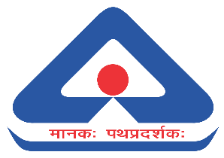 02 - D) Indian Standards on Method of Tests for Staphylococcus aureus (ii)
The Indian Standards formulated by BIS on methods for detection and enumeration of Staphylococcus aureus
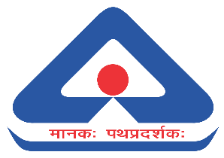 IS 5887 (Part 2) 
Methods for Detection of Bacteria Responsible for Food Poisoning Part 2 Isolation, Identification and Enumeration of Staphylococcus aureus and Faecal Streptococci
Basic method for the isolation, identification and enumeration of Faecal Streptococci along with Staphylococcus aureus 

Faecal Streptococci 
are aerobic, Gram-positive cocci in pairs or short chains
Small pink colonies on MacConkey agar and 
dark red or pink centred colonies when grown on ethyl violet azide dextrose agar

A list of selective media required for isolation of organisms based on the characteristic properties defined in the standard (Clause 4)

Identification based on the results of Gram’s staining and colonial characteristics on selective media (Clause 6)

Staphylococcus aureus

For identification, Gram’s stain and colonial characteristics on selective media along with coagulase test are prescribed

Both ‘Plate Count’ and Most Probable Number (MPN) method for the enumeration of S. aureus and faecal streptococci, if all the prescribed identification tests give positive results
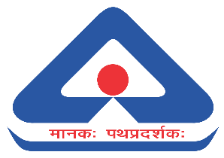 IS 5887 (Part 8/Sec 1, 2 and 3) 
Methods for detection of bacteria responsible for food poisoning Part 8 Horizontal method for enumeration of coagulase - Positive Staphylococci (Staphylococcus aureus and other species)
Sec 1: Technique Using Baird - Parker Agar Medium
Sec 2: Technique Using Rabbit Plasma Fibrinogen Agar Medium
IS 5887 (Part 8) has been published in three sections, i.e., 1, 2 and 3
Section 3: Detection and MPN Technique for Low Numbers
01
02
03
Standards specify horizontal method for the enumeration of coagulase-positive staphylococci in products intended for human consumption or feeding of animals, by counting of colonies obtained on a different media after aerobic incubation at 35oC or 37oC or using MPN method (Clause 1).
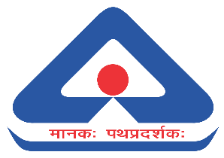 02 - E) Indian Standards on Method of Tests for Salmonella spp. (i)
Salmonella spp. are facultatively anaerobic, Gram negative, rod-shaped, non-spore forming, oxidase negative bacteria belonging to the family Enterobacteriaceae. 

These are chemo-organotrophic with an ability to metabolize nutrients by both respiratory and fermentative pathways

Three Indian Standards formulated by BIS on methods for detection and enumeration of Salmonella spp. :
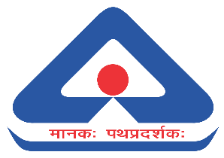 02 - E) Indian Standards on Method of Tests for Salmonella spp. (ii)
5887 (Part 3 / Sec 2) : 2021 - Enumeration by a Miniaturized MPN Technique
IS 5887 (Part 3 / Sec 3) : 2021 - Guidelines for serotyping of Salmonella spp.
IS 5887 (Part 3 / Sec 1) : 2020 - Detection of Salmonella spp.
With this horizontal method, most of the Salmonella serovars are intended to be detected, including, Salmonella Typhi and Salmonella Paratyphi (Clause 1)

The selective enrichment medium modified semi-solid Rappaport-Vassiliadis (MSRV) agar is intended for the detection of motile Salmonella (Clause 1)

Detection has been described in four successive stages, i.e. pre-enrichment, selective enrichment, plating out and confirmation (Clause 4)
Method for the enumeration of Salmonella spp. present in products intended for human consumption and for the feeding of animals, environmental samples in the area of food production and food handling, animal faeces and environmental samples from the primary production stage (Clause 1)

Method by calculation of the most probable number (MPN)

The method is based on miniaturization of the dilution, pre-enrichment and selective enrichment steps (Clause 1)
Procedure for serotyping Salmonella serovars of pure cultures of Salmonella spp., independent of the source from which they are isolated (Clause 1)

 The standard also gives information on the taxonomy of Salmonella spp. and it gives guidance on serotyping of Salmonella serovars, based on the White–Kauffmann–Le Minor scheme (Clause 8)
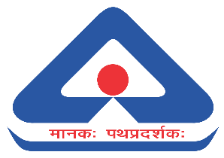 02 - F) Indian Standards on Method of Tests for Clostridium spp. (i)
The organisms belong to genus Clostridium are anaerobic to microaerophilic, rod shaped and endospore bearing usually at the end or middle of the rods 

All species are catalase-negative 

Many species actively ferment carbohydrates with the production of acids (usually including butyric) and gases (usually carbon dioxide and hydrogen). 

Different species may be mesophilic or thermophilic and proteolytic or nonproteolytic

The soil is the primary source of Clostridium spp., although they also may come from bad silage, feeds, and manure.
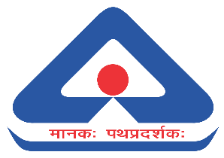 Methods for detection of bacteria responsible for food poisoning: Part 4 isolation and identification of Clostridium perfringens (Clostridium welchii) and Clostridium botulinum and enumeration of Clostridium perfringens
IS 5887 (Part 4) :
1999
02 - F) Indian Standards on Method of Tests for Clostridium spp. (ii)
Microbiology of food and animal feeding stuffs - Horizontal method for the enumeration of Clostridium perfringens - Colony Count technique
IS 16425 : 2016
BIS has formulated following two Indian Standards on methods for detection and enumeration of Clostridium spp.
Microbiology of the food chain - Horizontal method for the detection and enumeration of Clostridium spp:                       Part 1 Enumeration of sulfite-reducing Clostridium spp by colony-count technique
IS 18349 (Part 1) : 2023
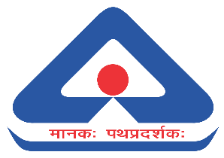 02 - G) Indian Standards on Method of Tests for Vibrio spp.
The organisms belonging to genus Vibrio are widely distributed in fresh and salt water, in soil, and in the alimentary canal of humans and animals

Some are moderately halophilic

Some species are pathogenic to humans. Majority of the human vibrio infections are associated with the seafood consumption

Indian Standard formulated by FAD 31 Sectional Committee of BIS :
[Speaker Notes: Notes: Potentially enteropathogenic strains of Vibrio parahaemolyticus possess the enzymes, thermostable direct haemolysin (TDH) and/or thermostable direct hemolysin-related hemolysin (TRH). TDH positive strains manifest Kanagawa phenomenon (KP)[1]. This characteristic is traditionally utilized in the identification of enterotoxigenic strains of V. parahaemolyticus. Strains possessing TRH do not share the haemolytic characteristics of TDH positive isolates and no conventional identification assay has been reported for TRH identification. Pathogenic strains in the environment are a minority and differentiation between enteropathogenic and total V. parahaemolyticus presence is therefore useful. These standards enable the enumeration of potentially enteropathogenic V. parahaemolyticus and/or of total V. parahaemolyticus.]
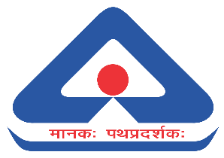 02 - H) Indian Standards on Method of Tests for Bacillus cereus
Bacillus cereus is Gram positive, rod shaped, facultative anaerobic bacteria

They form endospores which do not swell the rods in which they are formed

The broad spectrum of B. cereus toxicity ranges from avirulent strains used as probiotics for humans to highly toxic strains responsible for food-related fatalities

B. cereus can cause two different types of foodborne illness: the diarrheal type and the emetic type. 

A total of two Indian Standards have been formulated by BIS on B. cereus:
Both the Indian Standards prescribe methods for detection, identification and enumeration of B. cereus from a broad range of commodities, including food, animal feeding stuff and environmental samples.
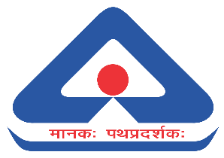 02 - I) Indian Standards on Method of Tests for Shigella
Shigella is a gram-negative, nonsporulating, nonmotile, facultative anaerobic, rod-shaped bacterium. 

The genus Shigella has been subdivided on the basis of biochemical characters and serological testing into four subgroups:

subgroup A (Sh. dysenteriae, containing 10 serotypes), 
subgroup B (Sh. flexneri, containing 6 serotypes), 
subgroup C (Sh. Boydii, containing 15 serotypes), and 
subgroup D (Sh. Sonnei, containing 2 forms).
 
The Sectional Committee, FAD 31 of BIS has laid down following standard on Shigella:
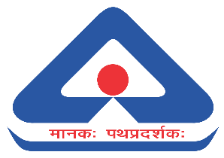 02 - J) Indian Standards on Method of Tests for Listeria monocytogenes
Genus Listeria consists of bacteria that are gram-positive, non-spore-forming rods with tumbling motility 

Can cause a major food-borne illness, called, listeriosis

The organism has been found responsible for various food-borne outbreaks reported in the Ready to Eat Foods 

The Sectional Committee, FAD 31 of BIS has laid down two standards on Shigella:
Both the above mentioned Indian Standards provide method for the detection and enumeration of    L. monocytogenes and L. spp. in a broad range of commodities
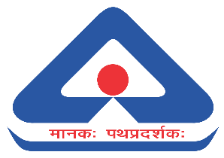 02 - K) Indian Standards on Method of Tests for Campylobacter spp.
Campylobacter are mainly spiral-shaped, “S”-shaped, or curved, rod-shaped bacteria. 

Campylobacter bacteria are a common cause of diarrheal illness. The illness is called campylobacteriosis.

People most commonly get Campylobacter infection by eating raw or undercooked poultry. Eating other contaminated foods, drinking untreated water, and touching animals that carry Campylobacter can also cause infection.

The Sectional Committee, FAD 31 of BIS has laid down two standards on Shigella:
Both the above mentioned Indian Standards provide method for the detection and enumeration of    Campylobacter spp. in a broad range of commodities
[Speaker Notes: Notes: Campylobacter is 1 of 4 key global causes of diarrhoeal diseases. It is considered to be the most common bacterial cause of human gastroenteritis in the world. Campylobacter infections are generally mild, but can be fatal among very young children, elderly, and immunosuppressed individuals. Campylobacter species can be killed by heat and thoroughly cooking food. To prevent Campylobacter infections, make sure to follow basic food hygiene practices when preparing food]
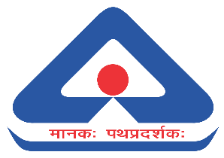 02 - L) Indian Standards on Method of Tests for Yeast and Moulds
The two Indian Standards formulated by BIS for enumeration of yeast and moulds:
Both the parts of IS 16069 specify a horizontal method for the enumeration of viable yeasts and moulds in products intended for human consumption or feeding of animals by means of the colony count technique at 25 °C ± 1 °C

Part 1 of this standard is applicable on products that have a water activity greater than 0.95 [eggs, meat, dairy products (except milk powder), fruits, vegetables, fresh pastes, etc.]

Part 2 is applicable on the products having a water activity less than or equal to 0.95 (dry fruits, cakes, jams, dried meat, salted fish, grains, cereals and cereal products, flours, nuts, spices and condiments, etc.) but more that 0.60.
[Speaker Notes: Notes: 
Yeasts can be differentiated from bacteria by their larger cell size and their oval, elongate, elliptical, or spherical cell shapes. Typical yeast cells range from 5 to 8 µm in diameter, with some being even larger. Older yeast cultures tend to have smaller cells. Most of those divide by budding or fission. 
 
Moulds are filamentous fungi that grow in the form of a tangled mass that spreads rapidly and may cover several inches of area in 2 to 3 days. The total of the mass or any large portion of it is referred to as mycelium.]
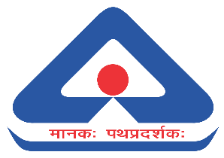 02 - M) Indian Standards on Method of Tests for mesophilic Lactic Acid Bacteria
The lactic acid bacteria used in milk fermentations fall into two general categories:

Mesophilic organisms with optimum growth temperatures of less than 30°C 
Thermophilic ones with growth optima at greater than 37 ° C

Examples are Lactobacillus, Leuconostoc, Pediococcus, Lactococcus etc. 

These bacteria produce lactic acid as the major metabolic end product of carbohydrate fermentation, giving them the common name lactic acid bacteria.

BIS has formulated following Indian Standard on the subject:
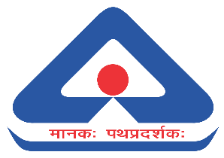 Indian Standards on Methods for Detection and Enumeration of Microorganisms in Food and Water
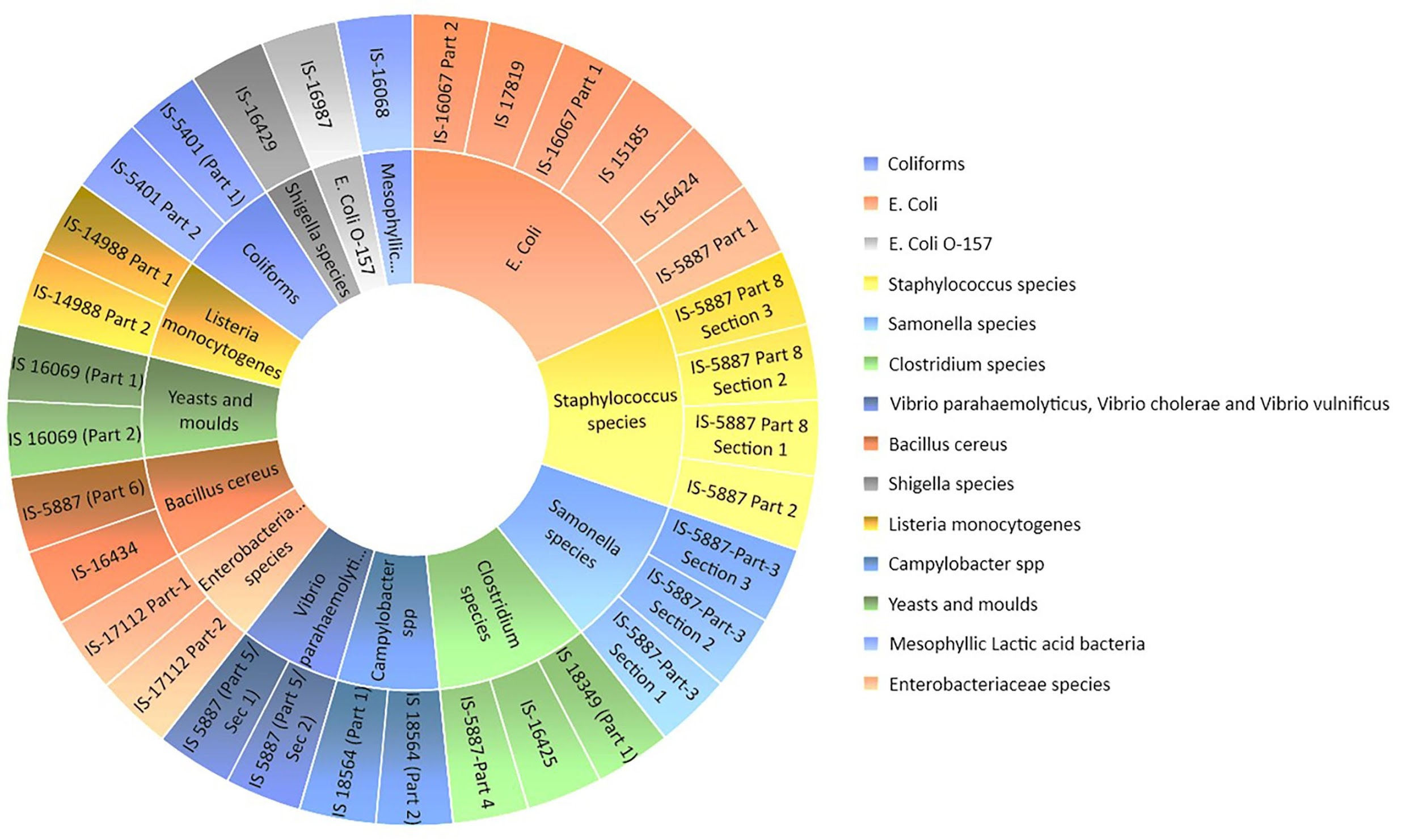 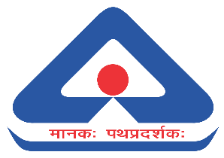 03-Indian Standards on Preparation of Test Samples, Initial Suspension and Decimal Dilutions for Microbiological Examination (i)
The microbiological examination of any food sample requires preparation of samples before taking it up for the testing

There may be varying degree of distribution of microorganisms in any food sample which may not give proper results when sample is subjected to testing as per devised method 

Hence, to ensure even distribution of microorganisms, it is very important to prepare the sample following the laid down procedure 

FAD 31 of BIS has formulated Six Indian Standards on the subject for different food product categories
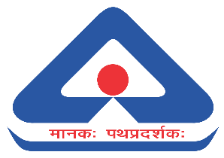 03 Indian Standards on Preparation of Test Samples, Initial Suspension and Decimal Dilutions for Microbiological Examination (ii)
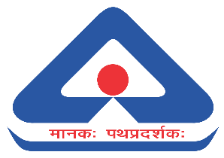 04-Indian Standards on Polymerase Chain Reaction (PCR & quantitative Real Time - PCR) Based Method for the Detection of Food Borne Pathogens (i)
Polymerase Chain Reaction (PCR) is a technique that takes specific sequences of nucleic acid (DNA) in a small amount and amplifies it for further testing. 

This is a technique to make many copies of a specific DNA region in vitro (in a test tube rather than an organism). 

PCR is based on three simple steps required for any DNA synthesis reaction: 
denaturation of the template into single strands; 
annealing of primers to each original strand for new strand synthesis; and 
extension of the new DNA strands from the primers. PCR allows the detection of a single bacterial pathogen that is present in food by detecting its specific target DNA sequence.
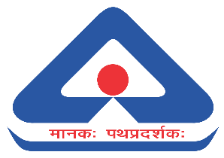 04-Indian Standards on Polymerase Chain Reaction (PCR & quantitative Real Time - PCR) Based Method for the Detection of Food Borne Pathogens (ii)
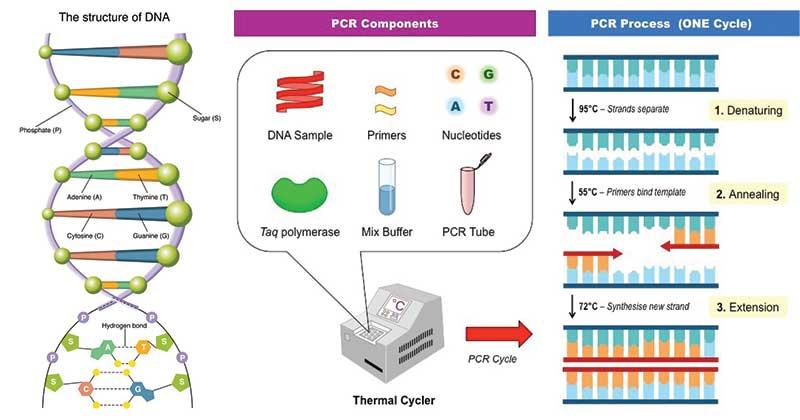 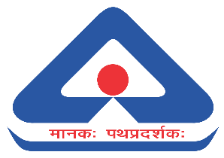 04-Indian Standards on Polymerase Chain Reaction (PCR & quantitative Real Time - PCR) Based Method for the Detection of Food Borne Pathogens (iii)
Real-Time PCR also called quantitative real-time PCR, is a technique used to amplify and simultaneously quantify a targeted DNA molecule 

It enables both detection and quantification

RT–PCR is a variation of PCR which consists of same process as that of PCR with an added step of reverse transcription for conversion of RNA to DNA followed by its amplification

For the robust detection and quantification of gene expression from small amounts of RNA, the amplification of the gene transcript is always necessary

This measurement is made after each amplification cycle, and this is the reason why this method is called real-time PCR
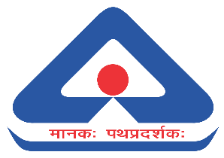 04-Indian Standards on Polymerase Chain Reaction (PCR & quantitative Real Time - PCR) Based Method for the Detection of Food Borne Pathogens (iv)
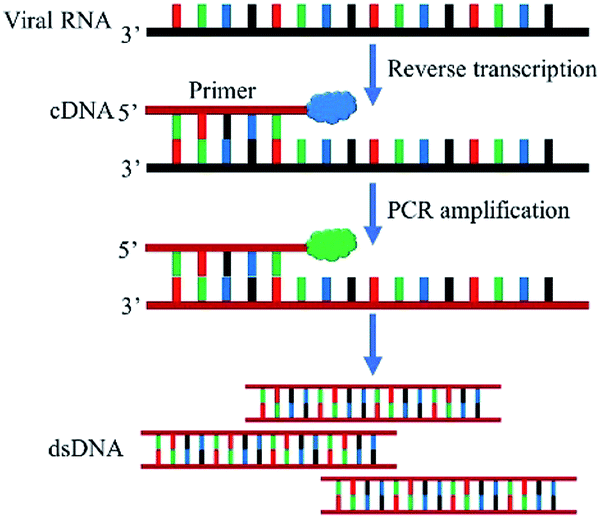 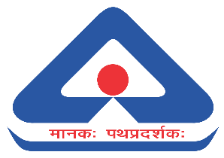 04-Indian Standards on Polymerase Chain Reaction (PCR & quantitative Real Time - PCR) Based Method for the Detection of Food Borne Pathogens (v)
A total of five Indian Standards have been formulated by BIS on PCR based method for detection of food borne pathogens
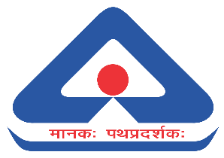 05 Indian Standards on Sampling Techniques (Primary Production Stage) for Microbiological Analysis
Sampling is an important quality control activity

The accuracy of results depends on the adequacy and condition of the sample

It is very important to establish uniform sampling procedure for the correct interpretations of results

Essential to get a representative sample when the microorganisms are sparsely distributed within the food   

FAD 31 has formulated following Indian Standard on the subject:
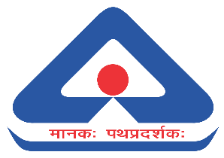 06 Indian Standards on Method Validation 
(of Microbiological Methods)
IS 17113 (Part 1) : 2019
Microbiology of the food chain — Method validation Part 1 Vocabulary
Method validation - that results of the analysis reported are correct and ‘fit for purpose’ 

To investigate several performance characteristics
      
The FAD 31 has formulated following two Indian Standards on method validations for microbiological methods:
Microbiology of the food chain — Method validation Part 2 Protocol for the validation of alternative (proprietary) methods against a reference method
IS 17113 (Part 2) : 2019
[Speaker Notes: Notes: Method validation is an essential part of the process of ensuring that results of the analysis reported are correct and ‘fit for purpose’. Any method validation study will require the laboratory to investigate several performance characteristics. Today, many alternative, mostly proprietary, methods exist that are used to assess the microbiological quality of raw materials and finished products and the microbiological status of manufacturing procedures. These methods are often faster and easier to perform than the corresponding standardized method. The developers, end users, and authorities need a reliable common protocol for the validation of such alternative methods. The data generated will also provide potential end users with performance data for a given method, thus, enabling them to make an informed choice on the adoption of a particular method.]
Interlaboratory Comparison
Proficiency Testing
07 - Indian Standards on Specific Requirements and Guidance for Proficiency Testing by Interlaboratory Comparison
The process of organization, performance and evaluation of measurements or tests on the same or similar items by two or more laboratories in accordance with predetermined conditions
The process of evaluation of participant laboratory’s performance against pre-established criteria by means of interlaboratory comparisons
The Indian Standard formulated by BIS on the subject is given as under:
[Speaker Notes: Notes: 
Interlaboratory comparison is defined as the process of organization, performance and evaluation of measurements or tests on the same or similar items by two or more laboratories in accordance with predetermined conditions. Proficiency testing is the process of evaluation of participant laboratory’s performance against pre-established criteria by means of interlaboratory comparisons.

This standard specifies requirements and gives guidelines for the organization of proficiency testing (PT) schemes for microbiological examinations of foods and beverages, feeding animals, environmental samples from food and feed production and handling, and primary production stages. This standard relates to the technical organization and implementation of PT schemes, as well as the statistical treatment of results of microbiological examinations. This standard deals only with areas where specific or additional details are necessary for PT schemes dealing with microbiological examinations.]
08 Indian Standards on Preparation, Production, Storage and Performance Testing of Culture Media
A wide variety of culture media are used in all traditional microbiological culture techniques

It is important that the culture media used in the microbiological tests and procedures are capable of providing consistent and reproducible results. 

Culture media meeting established performance criteria are therefore a pre-requisite for any reliable microbiological work. 

Therefore, it is important to carry out sufficient testing to demonstrate:

a) the acceptability of each batch of medium, 
b) that the medium is “fit for purpose”, and 
c) that the medium can produce consistent results.

Indian Standard on the subject has been formulated which is given as under:
THANK YOU